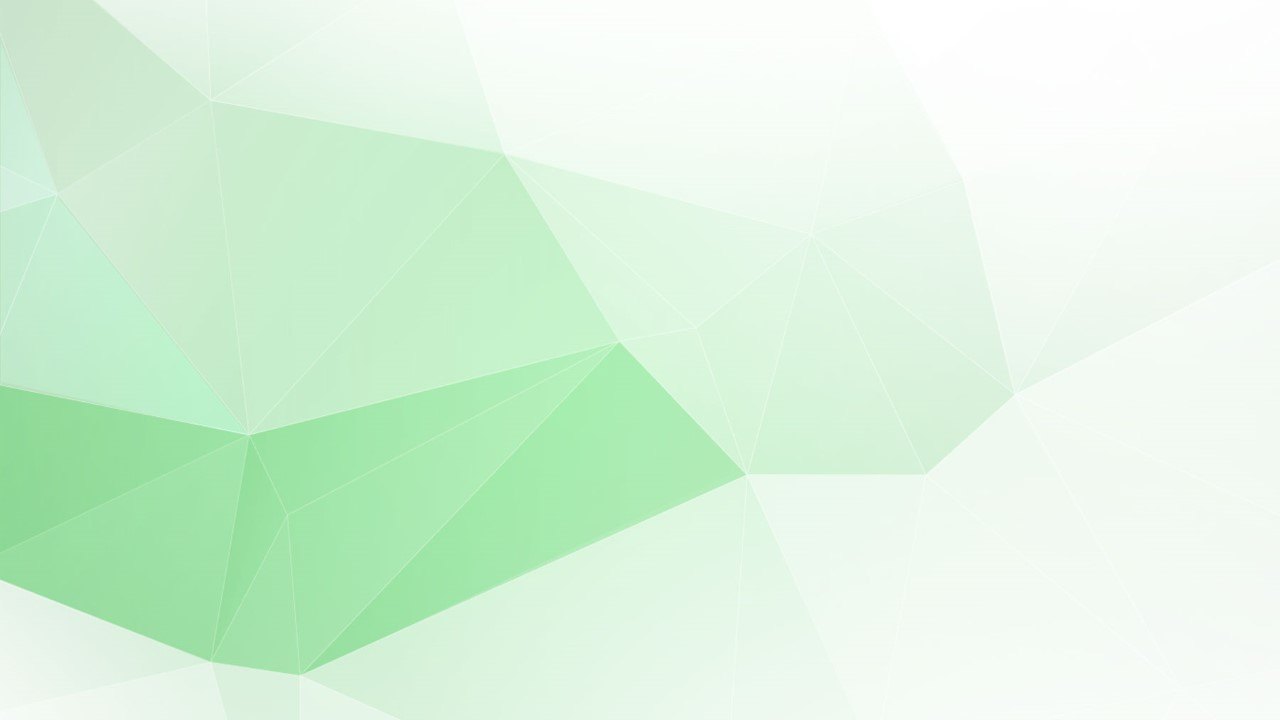 الرقم 5
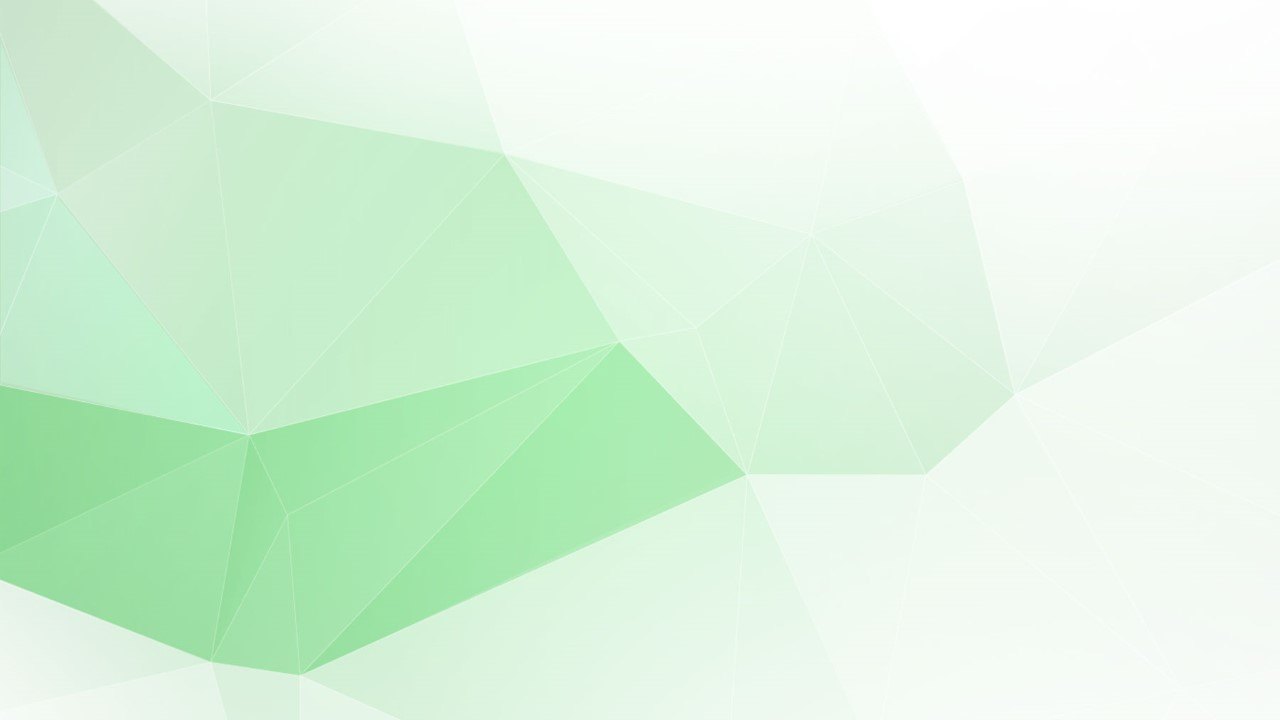 اختر الاجابة الصحيحة :
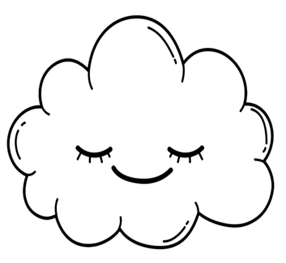 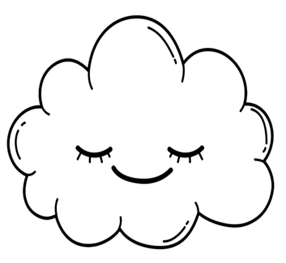 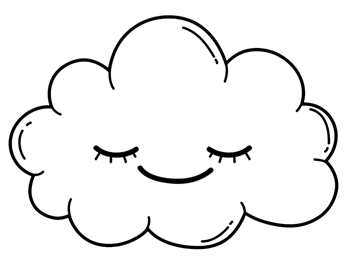 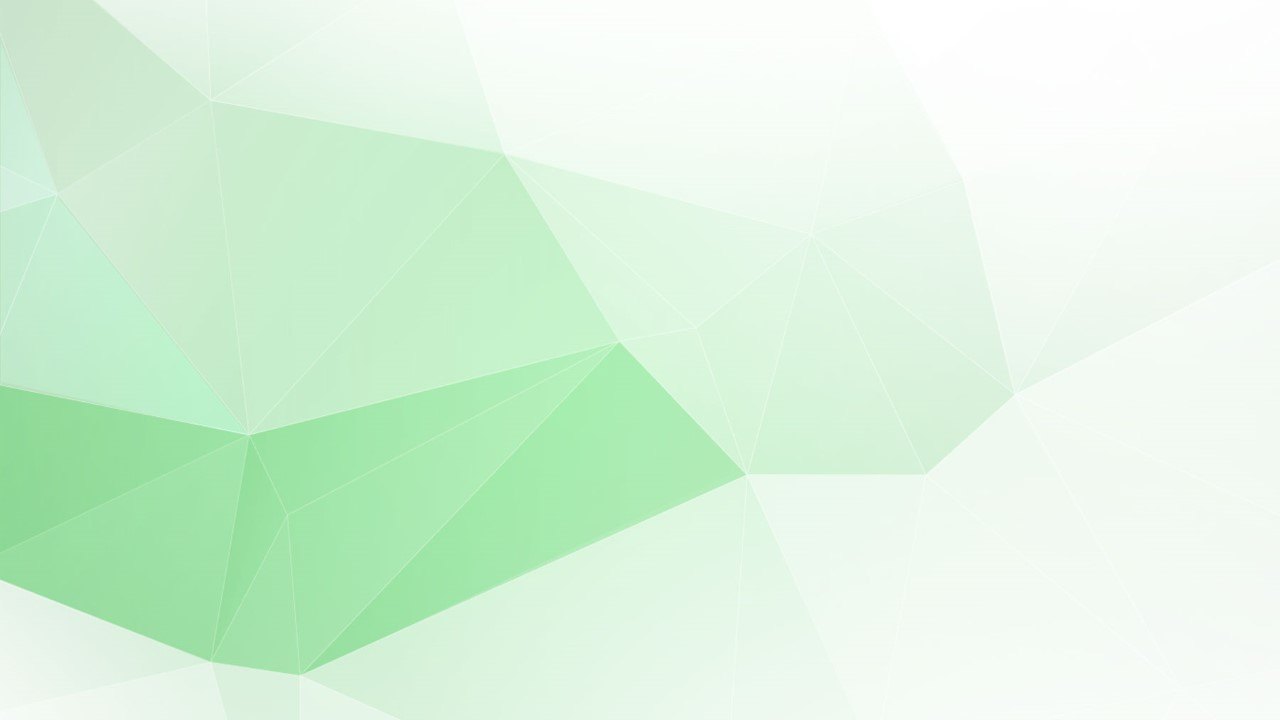 اختر الاجابة الصحيحة :
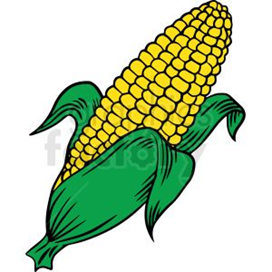 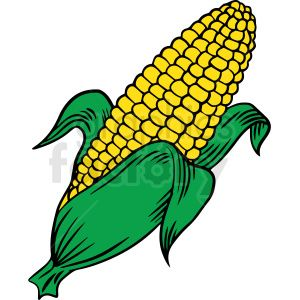 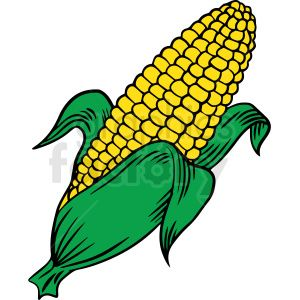 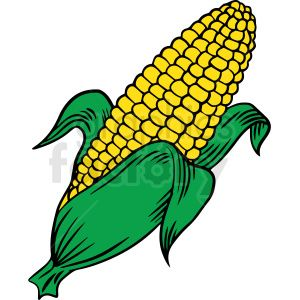 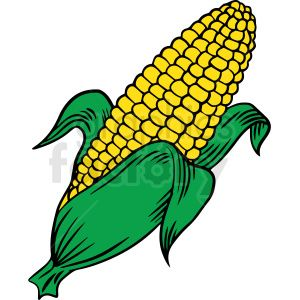 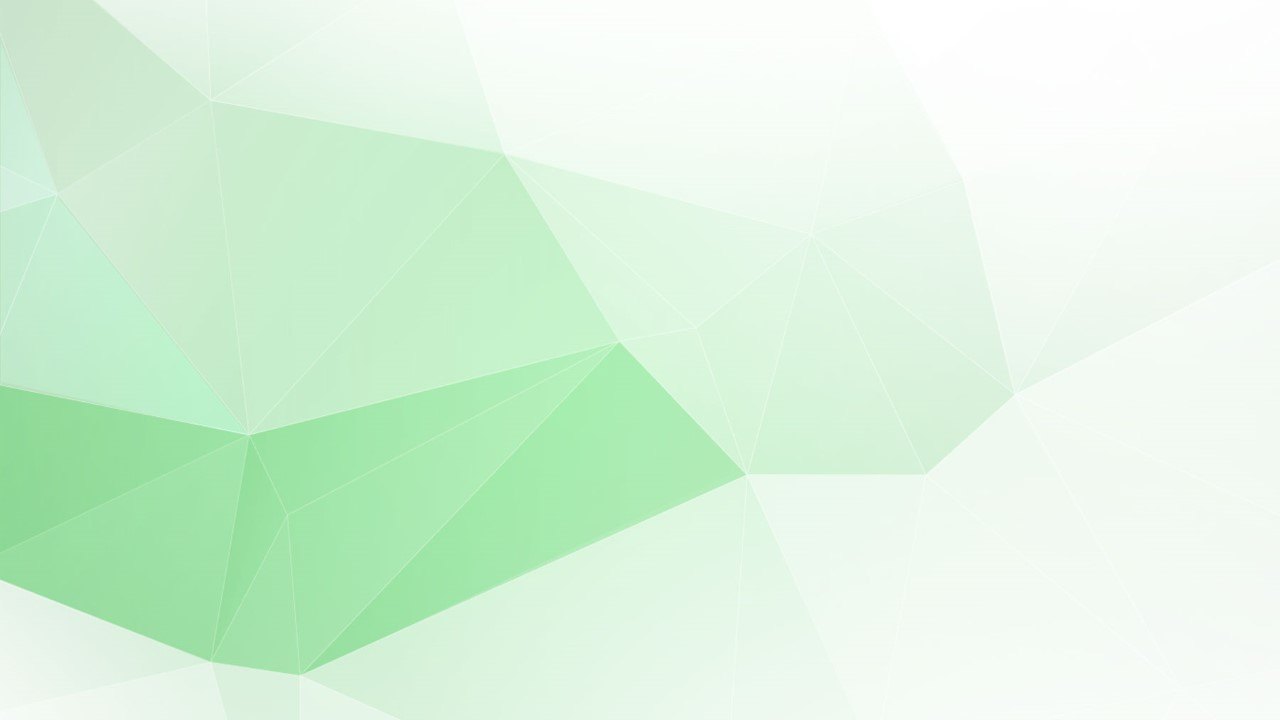 اختر الاجابة الصحيحة :
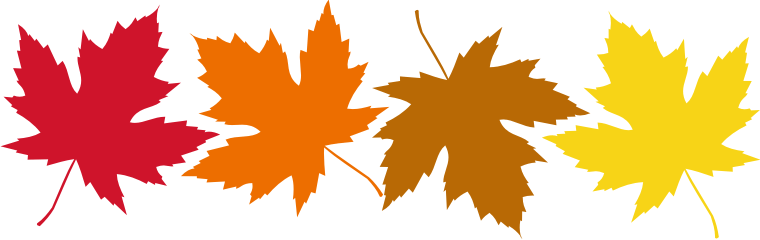 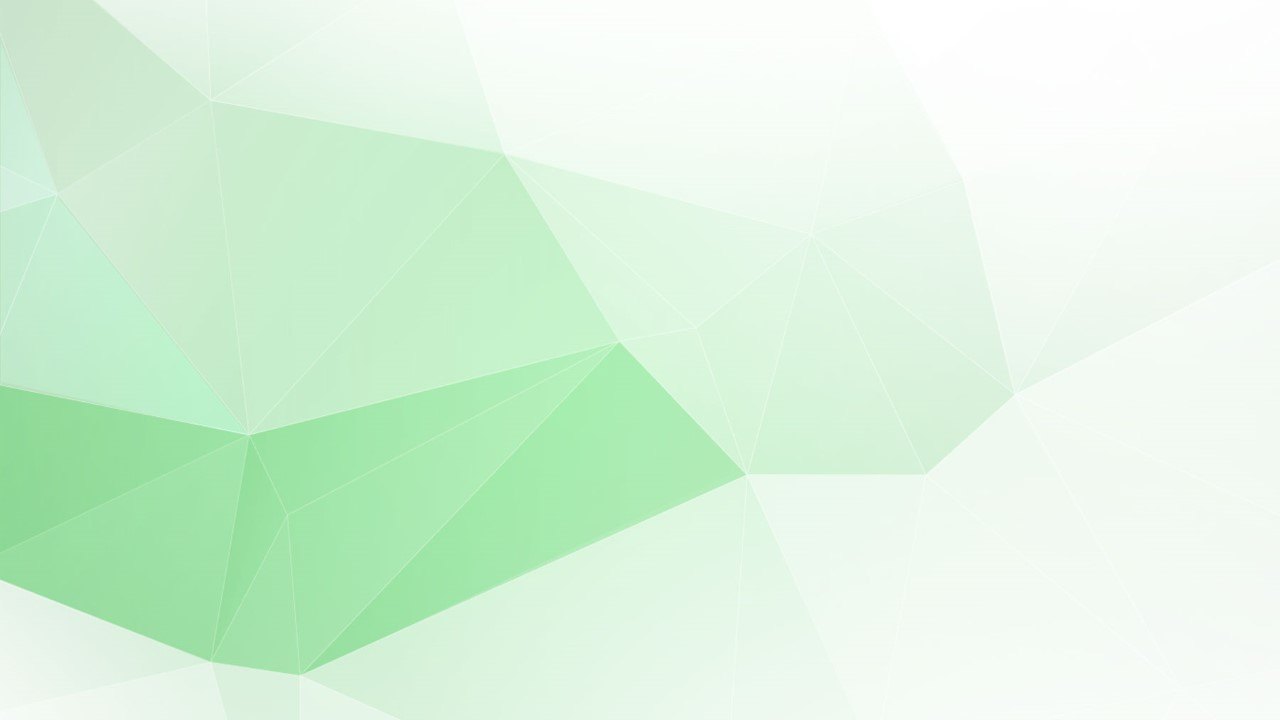 اختر الاجابة الصحيحة :
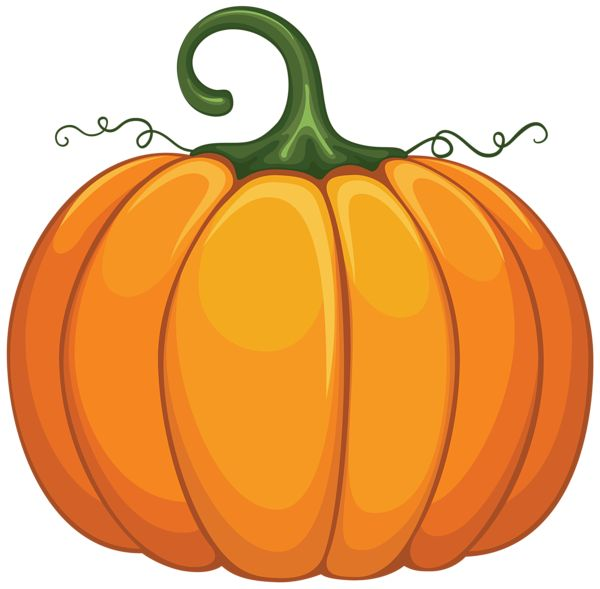 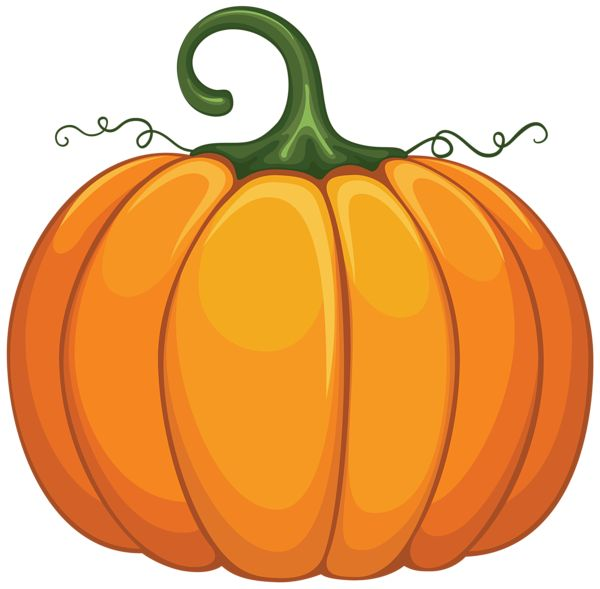 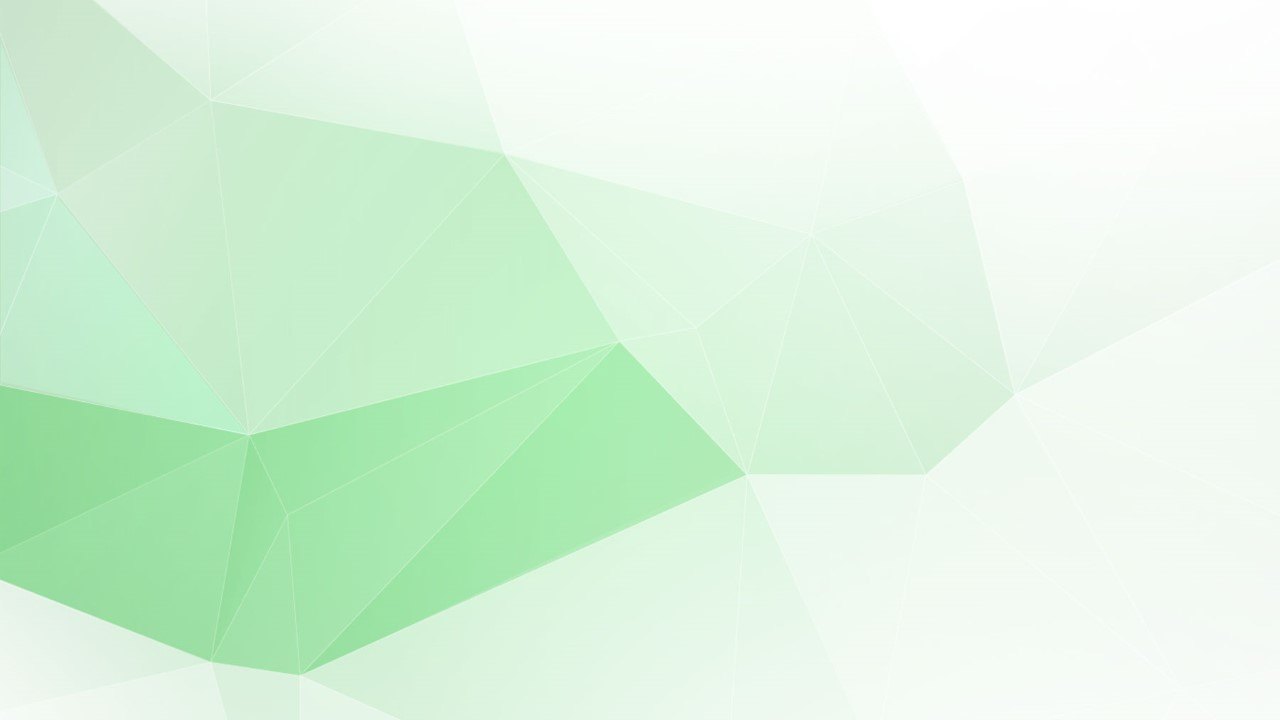 صل بين العدد و المعدود :
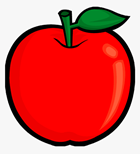 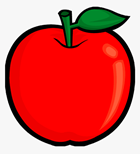 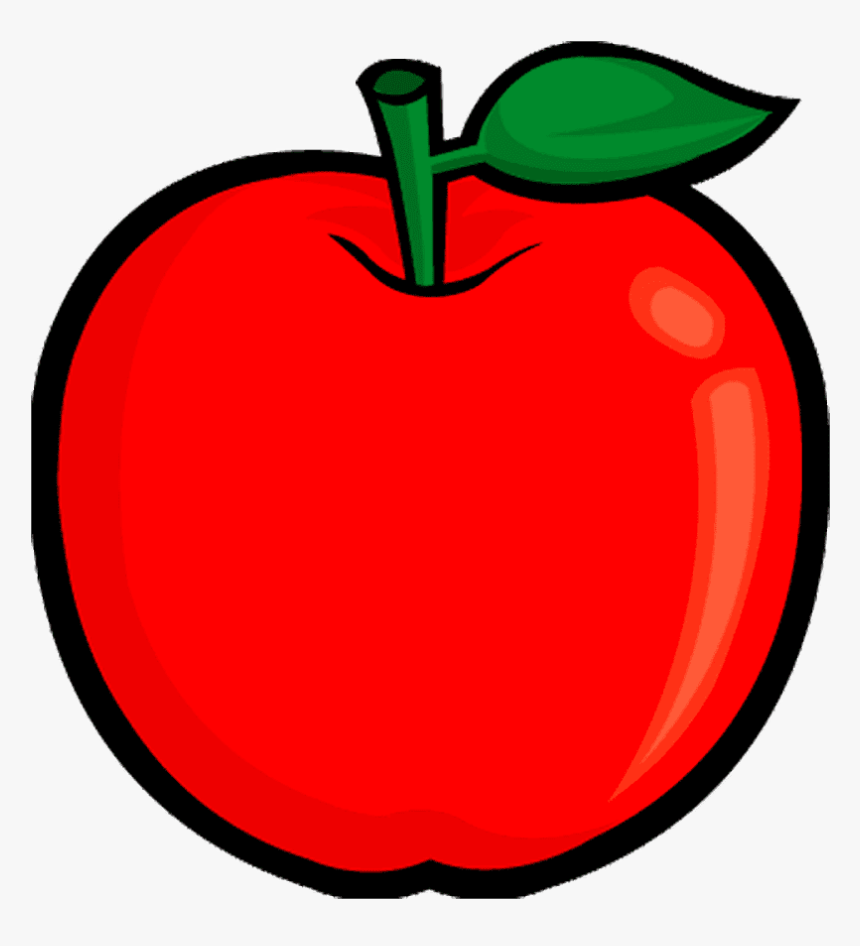 4
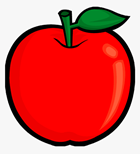 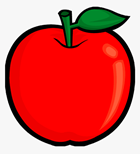 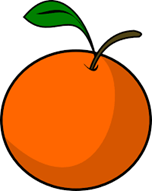 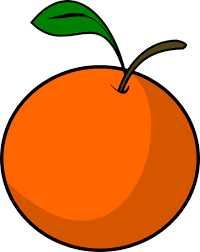 5
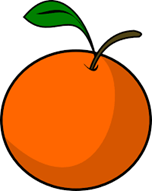 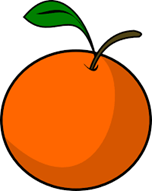 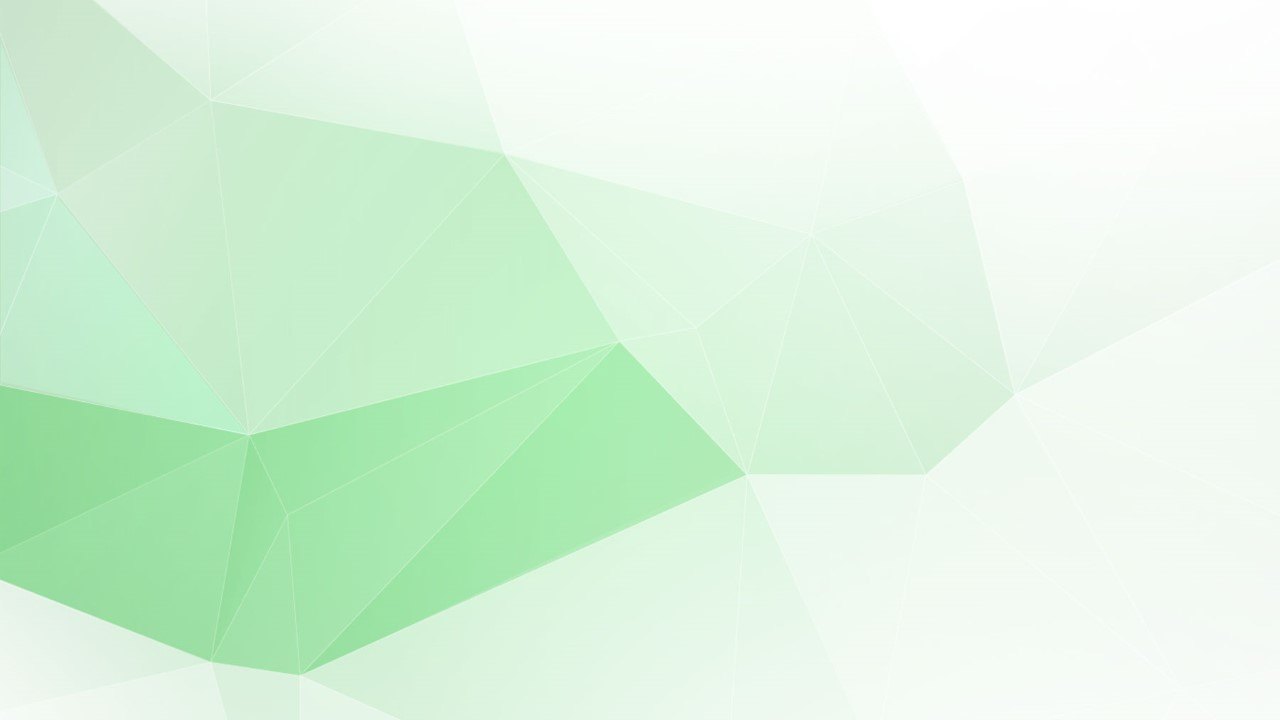 صل بين العدد و المعدود :
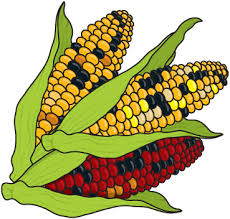 1
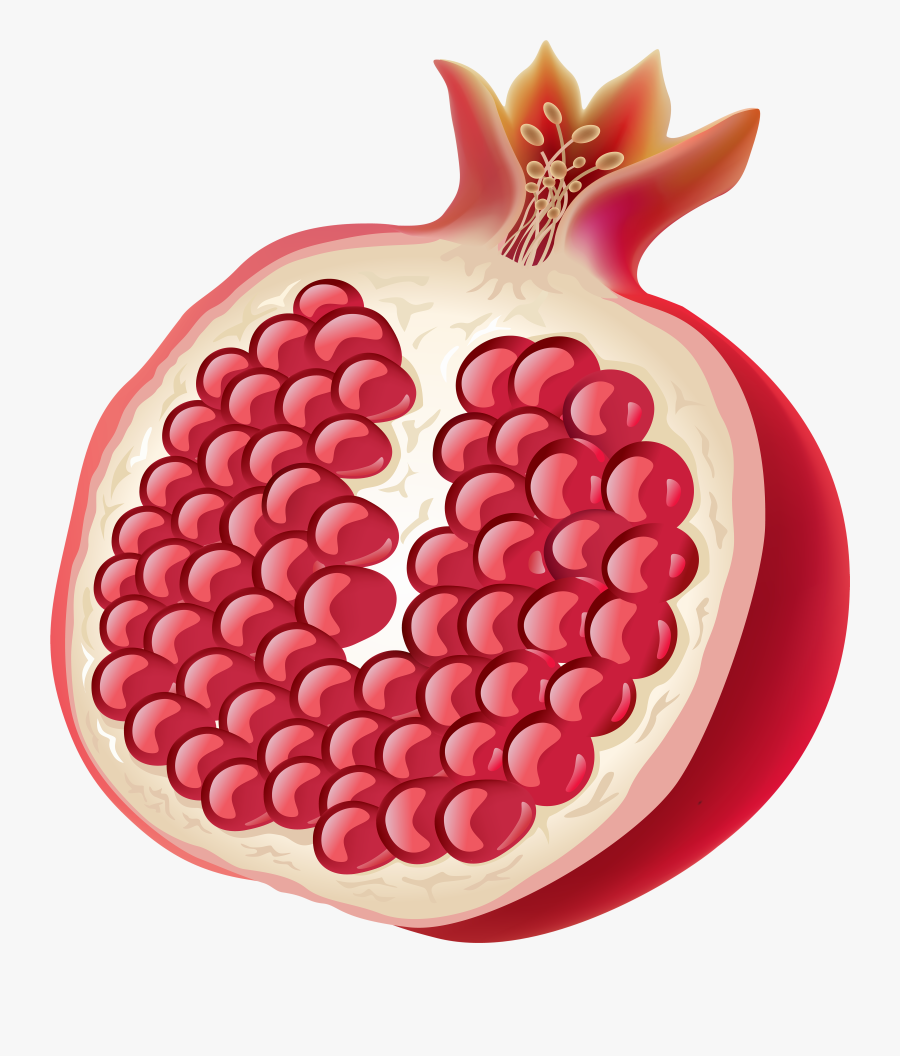 3
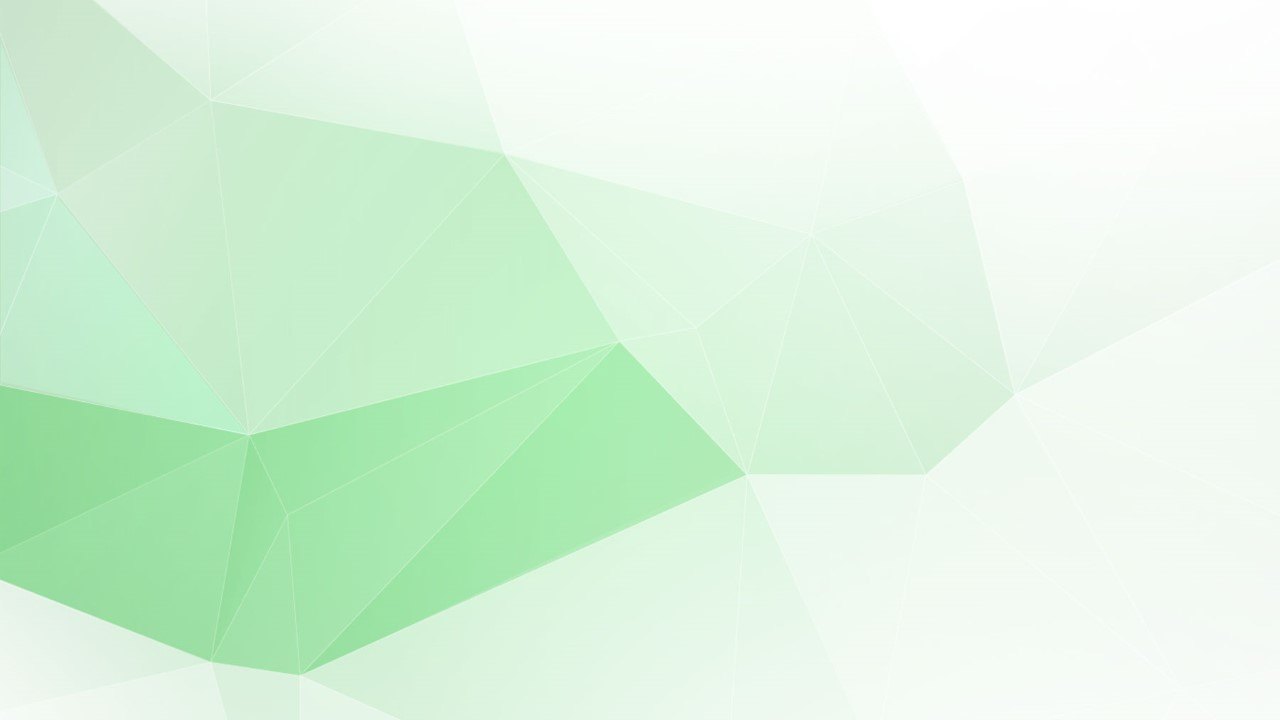 لون الدودة حسب الارقام:
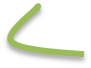 5
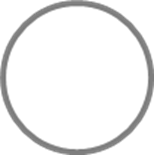 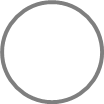 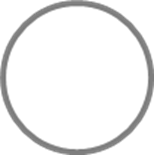 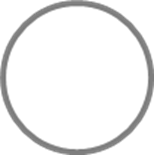 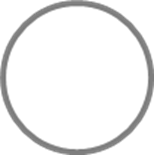 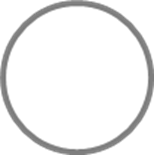 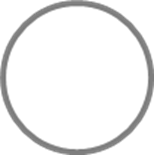 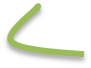 3
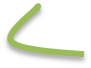 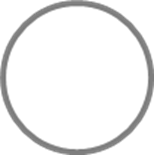 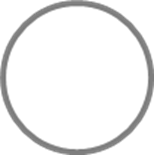 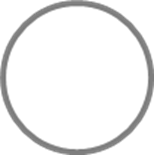 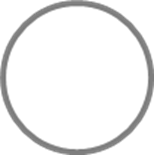 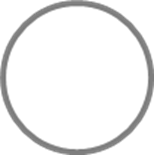 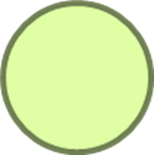 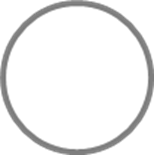 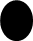 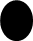 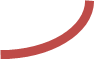 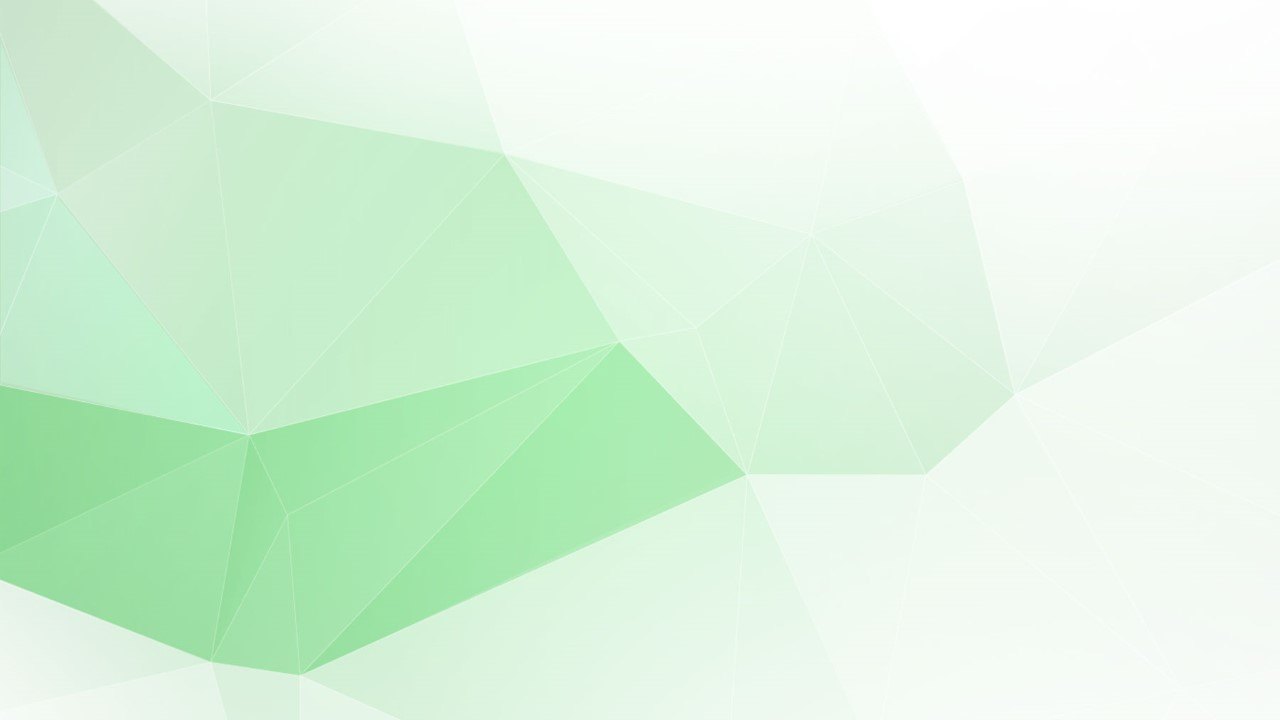 لون الدودة حسب الارقام:
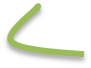 4
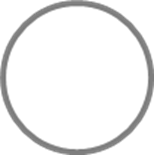 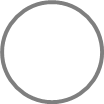 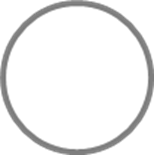 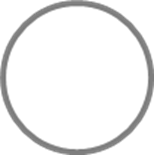 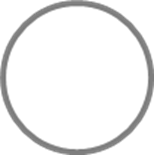 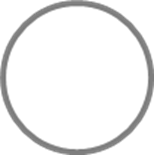 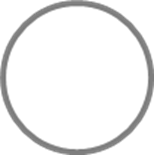 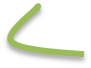 2
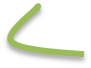 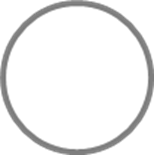 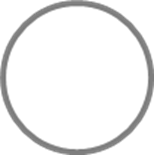 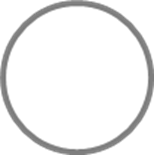 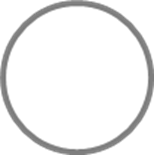 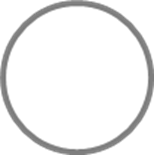 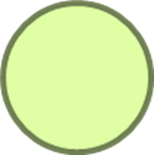 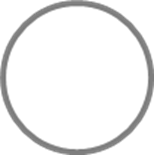 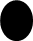 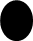 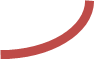 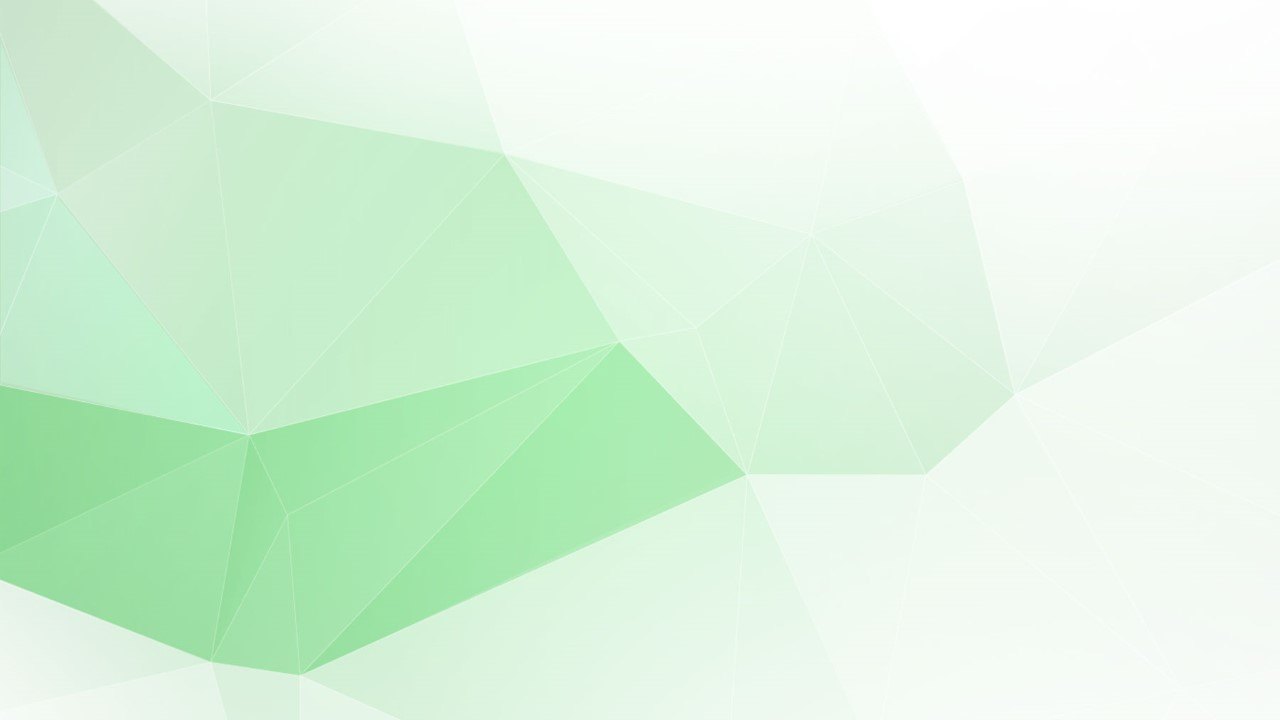 اكمل العدد الناقص :
1
2
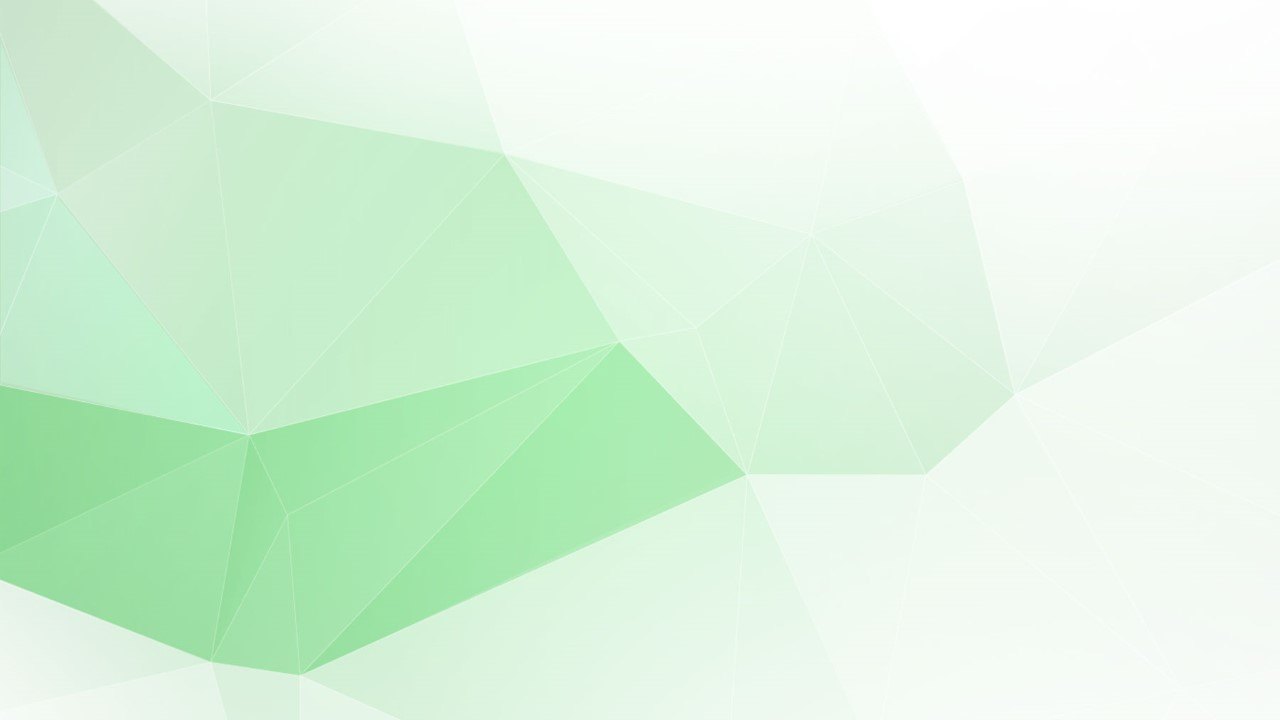 اكمل العدد الناقص :
4